সবাইকে শুভেচ্ছা
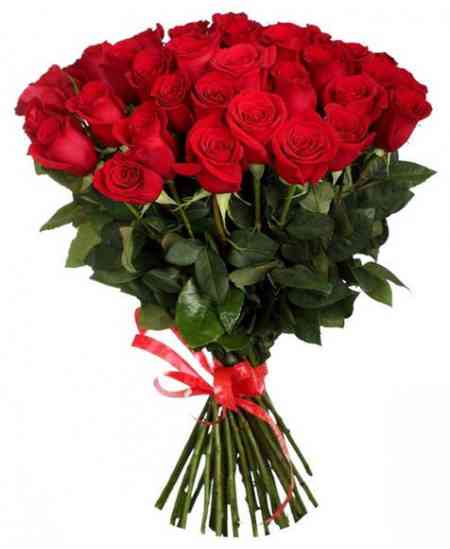 সুব্রত কুমার কুন্ডু
প্রভাষক (আইসিটি)
সরকারি ভাংগুড়া ইউনিয়ন উচ্চ বিদ্যালয় ও কলেজ
মোবা নং : ০১৭২২-৪০৩৪১০
ইমেইল : subrato066@gmail.com
শ্রেণিঃ একাদশ
বিষয়ঃ তথ্য ও যোগাযোগ প্রযুক্তি
অধ্যায়ঃ ষষ্ঠ
অধ্যায়ের নামঃ ডেটাবেজ ম্যানেজমেন্ট সিস্টেম
সময়ঃ৪০ মিনিট
তারিখঃ ২৪/১০/২০১৯ইং
কুয়েরি
শিখনফল
এই পাঠ শেষে শিক্ষার্থীরা…
কুয়েরি কি তা বলতে পারবে;
কুয়েরি ভাষা কাকে বলে তা বলতে পারবে;
কুয়েরি ভাষা এর প্রকারভেদ বর্ণনা করতে পারবে;
কুয়েরি প্রকারভেদ  ব্যাখ্যা করতে পারবে।
কুয়েরি
কোন ডেটাবেজে সংরক্ষিত বিপুল ডেটা থেকে খুব দ্রুত ও সহজ উপায়ে যে কোন ডেটা খুঁজে বের করার পদ্ধতিকে কুয়েরি বলে।
কুয়েরি এর প্রকারভেদ
সিলেক্ট কুয়েরি
ডেটা টেবিলের ফিল্ডসমূহ সিলেক্ট করে যে কোয়েরি করা হয় উহাকে সিলেক্ট কোয়েরি বলে।
প্যারামিটার কুয়েরি
ডায়ালগ বক্সে তথ্য পূরণ করে কোয়েরি ফলাফল অর্জনের নিমিত্তে এই কোয়েরি ব্যবহৃত হয়।
ক্রসট্যাব কুয়েরি
শর্তারোপ করে ডেটা কোয়েরি করা এবং কোয়েরিকৃত ডেটাকে একটি সামারী আকারে প্রদর্শনের জন্য ক্রসট্যাব কোয়েরি ব্যবহৃত হয়।
অ্যানম্যাচড কুয়েরি
কোনো একটি মানদন্ডের ওপর ভিত্তি করে একটি ডেটা টেবিলের রেকর্ড অন্য ডেটা টেবিলের সাথে সামঞ্জস্য না হলে আনম্যাচড ডেটাগুলো খুঁজে বের করার জন্য যে কুয়েরি ব্যবহার হয় তাকে আনম্যাচড কুয়েরি বলে।
অ্যাকশন কুয়েরি
ডেটা টেবিল থেকে তথ্য পরিবর্তন বা সংশোধন করার প্রক্রিয়াকে অ্যাকশন কুয়েরি বলা হয় ।
একক কাজ
সময়- ৩ মিনিট
কুয়েরি কত প্রকার ও কি কি লেখ।
অ্যাকশন কুয়েরি
কুয়েরি ভাষা
যে ভাষার  সাহায্যে কুয়েরি করা যায় তাকে কুয়েরি ভাষা বলে।
কুয়েরি ভাষা এর প্রকারভেদ
QUEL
QUEL এর পুর্ণরুপ হচ্ছে Query Language 
কতকগুলো স্টেটমেন্টের সমষ্টিকে QUEL বলা হয়।
QUEL এ যেসব স্টেটমেন্ট ব্যবহৃত হয় তা হলো Create, Range, Index,Modify।
QBE
QBE  এর পুর্ণরুপ হচ্ছে Query By Example।
 যে পদ্ধতিতে একটি Example এর মধ্যে ব্যবহারকারী কি করতে চায় তা বর্ণনা করা হয় এবং এই Example অনুসারে অন্যান্য Query করা হয় ,তাকে QBE বলে।
SQL
SQL : SQLএর পূর্ণরূপ হচ্ছে Structured Query Language.ডেটাবেজ তৈরি, তথ্য খোঁজা, টেবিল তৈরি, কাঠামো পরিবর্তন , নতুন রেকর্ড যুক্ত করা ইত্যাদি কাজে SQL ব্যবহৃত হয়। SQL কুয়েরি চার প্রকার। যথা:
Union Query,Pass-through Query,Sub Query, Data Definition Query. 
SQL মূলত তিনটি অংশ নিয়ে গঠিত। যথা-
(১) SELECT (২) FROM (৩) WHERE
SELECT :কমান্ডের পর ডেটাবেসের প্রয়োজনীয় ফিল্ডের নাম উল্লেখ করতে হয়।
FROM : যে ফাইল থেকে রেকর্ড উত্তোলন করা হয় সে ফাইলের নাম FROM এরপর উল্লেখ করতে হয়।
WHERE : WHERE  কমান্ডের মাধ্যমে শর্ত উল্লেখ করতে হয়।
দলগত কাজ
টেবিল তৈরির জন্য SQL কমান্ড লিখ।
পাঠ মূল্যায়ন
১। SQL ব্যবহৃত হয়-?
    i. ডাটার যোগ করণে ii. ডাটা কুয়েরিতে iii. ডাটা ডিলিট করতে
    (ক) i			(খ) i ও ii
    (গ) i ও iii		(ঘ) i,i iও iii 
২। নির্দিষ্ট কোনো ডেটাকে খুঁজতে কোনটি ব্যবহৃত হয়?   
     (ক) সার্চিং		(খ) সটিং
    (গ) কুয়েরী	              (ঘ) ইন্ডেক্সিং
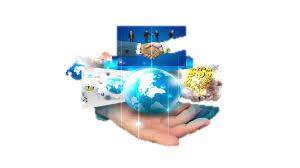 ধন্যবাদ